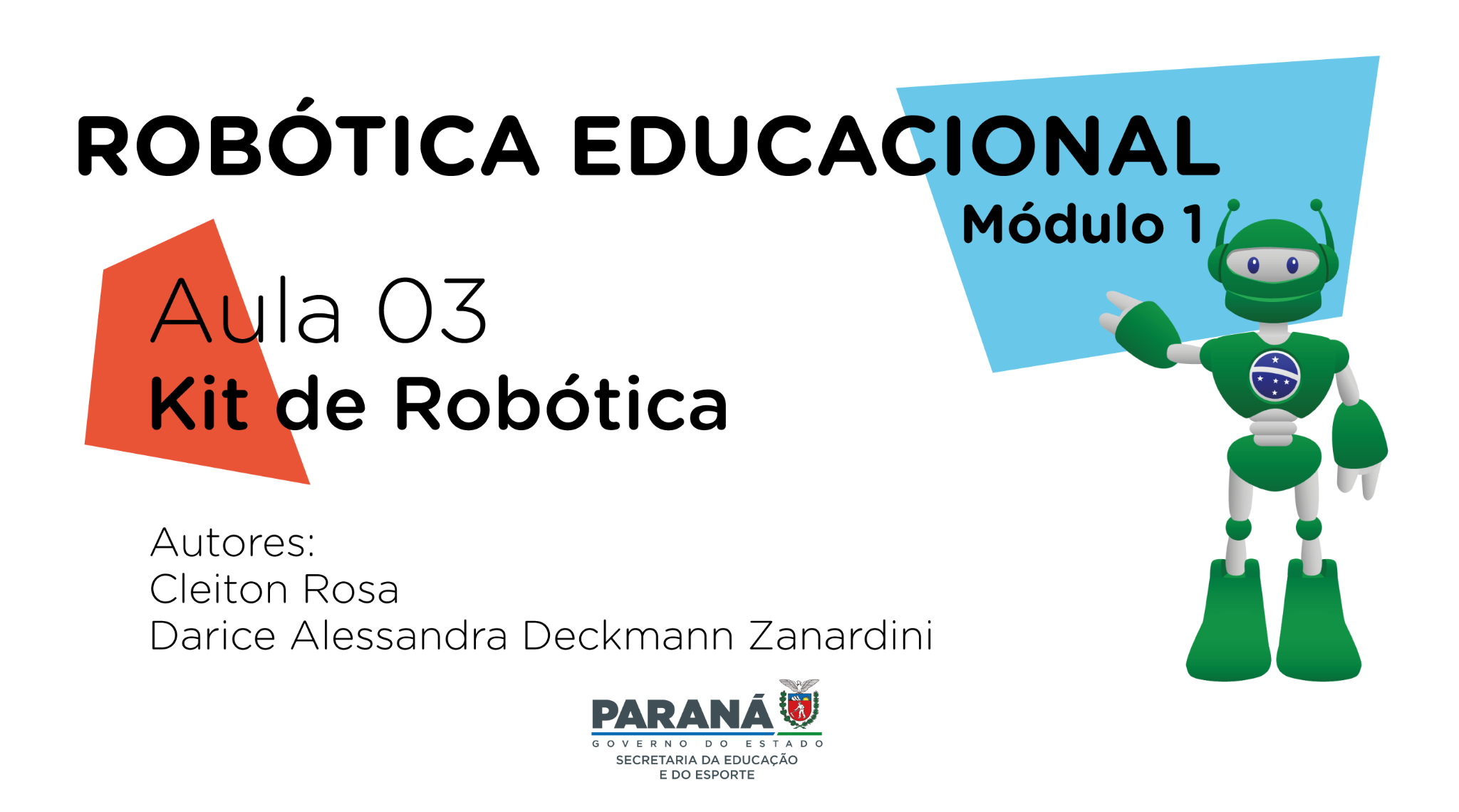 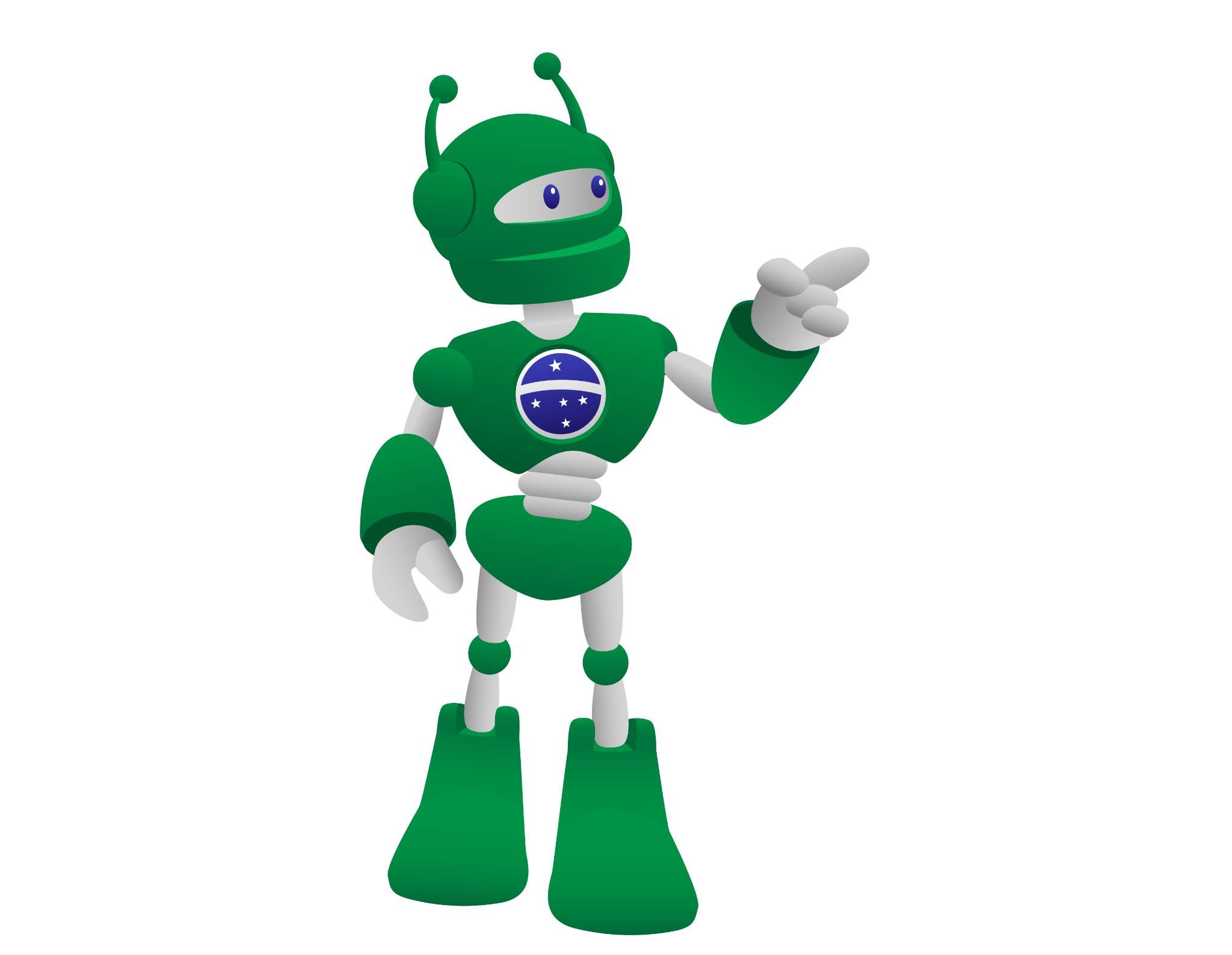 Conhecer os componentes do kit de robótica.
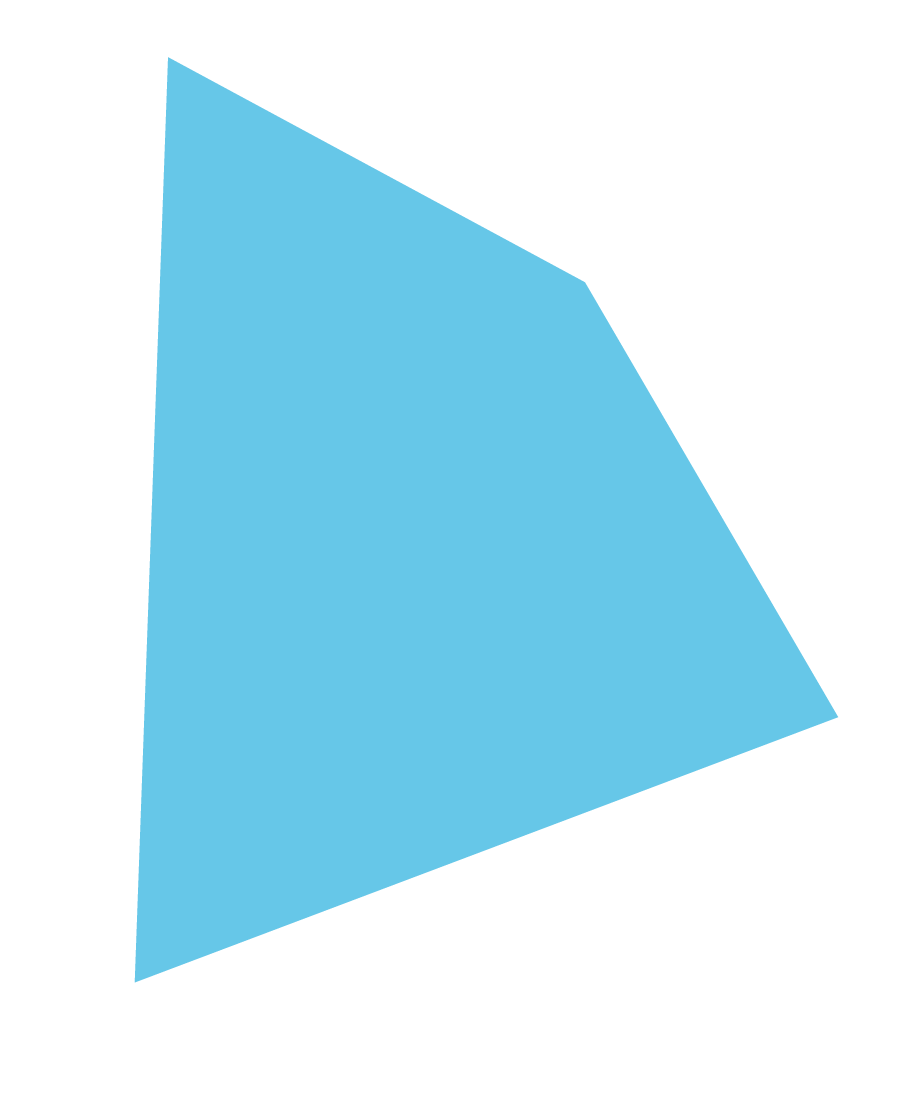 Você já pensou na variedade de projetos que podem ser feitos através da combinação de componentes eletrônicos e materiais alternativos?
Você consegue reconhecer quais componentes estão presentes no kit de robótica da sua escola?
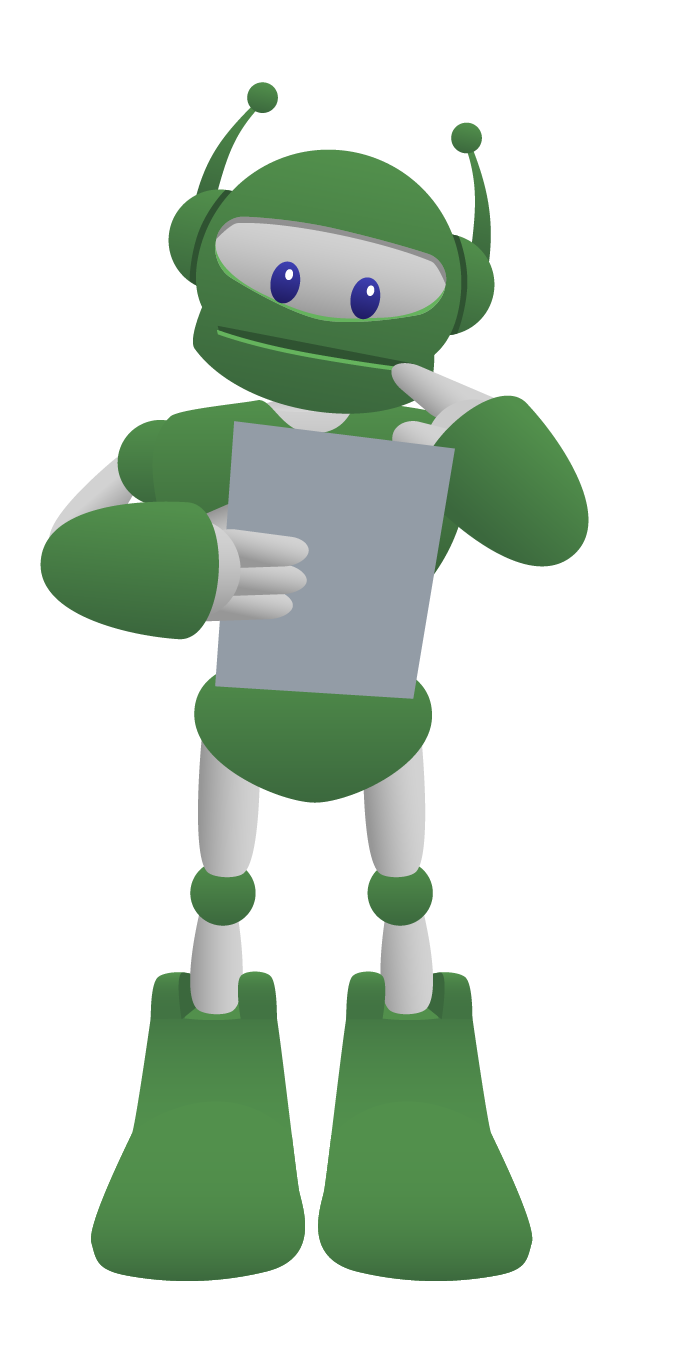 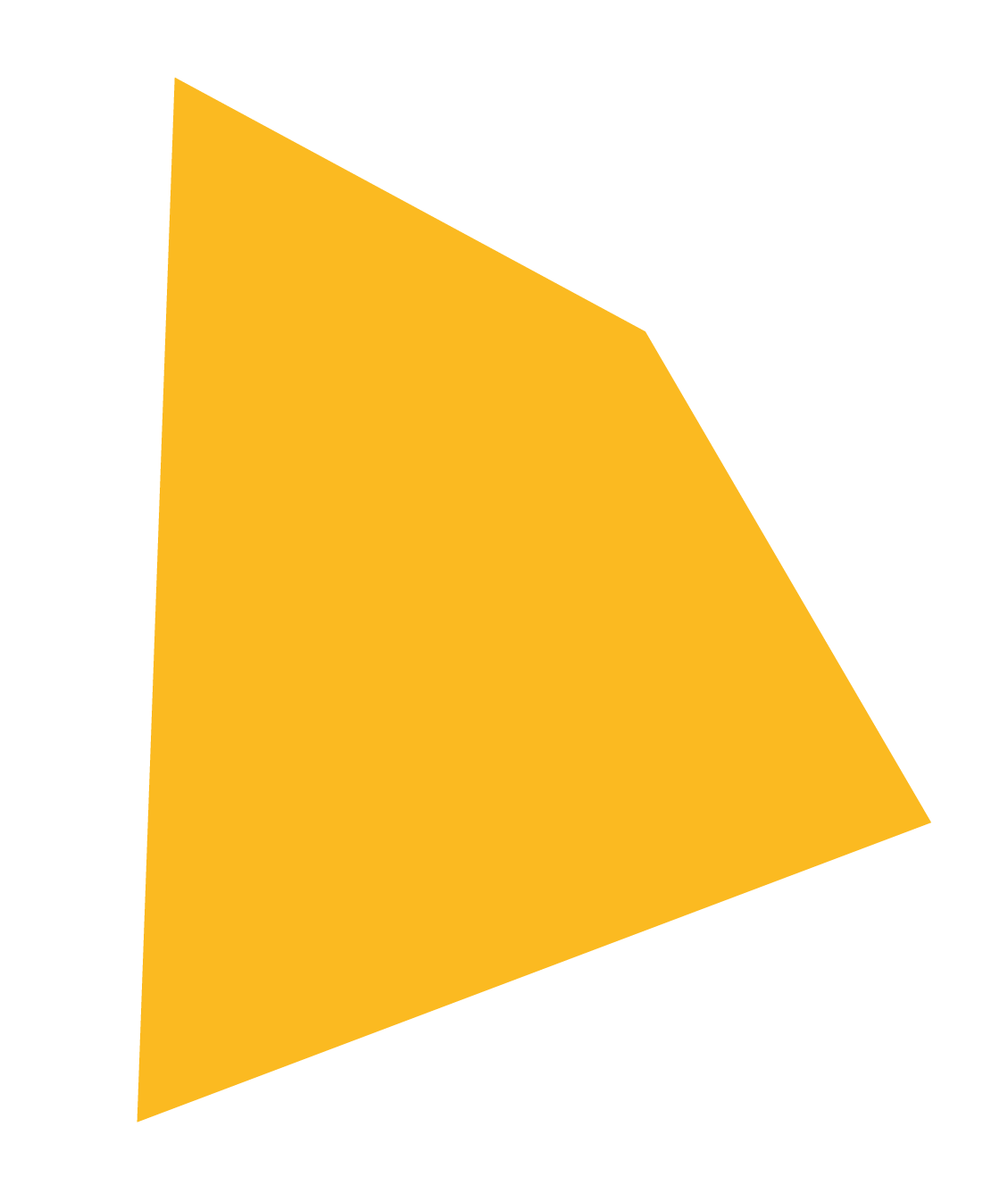 O Kit de Robótica é composto por uma caixa plástica organizadora contendo: Sensores, Atuadores, Placas Controladoras e de Expansão, Fonte de energia, Módulos de Comunicação, Conectores, além de componentes mecânicos, ferramentas, suporte e carregador. A caixa facilita o manejo dos componentes e a guarda destes após o término de cada aula de robótica.
Outro item que acompanha o Kit de Robótica é o chromebook, essencial para a programação dos projetos propostos em cada aula.
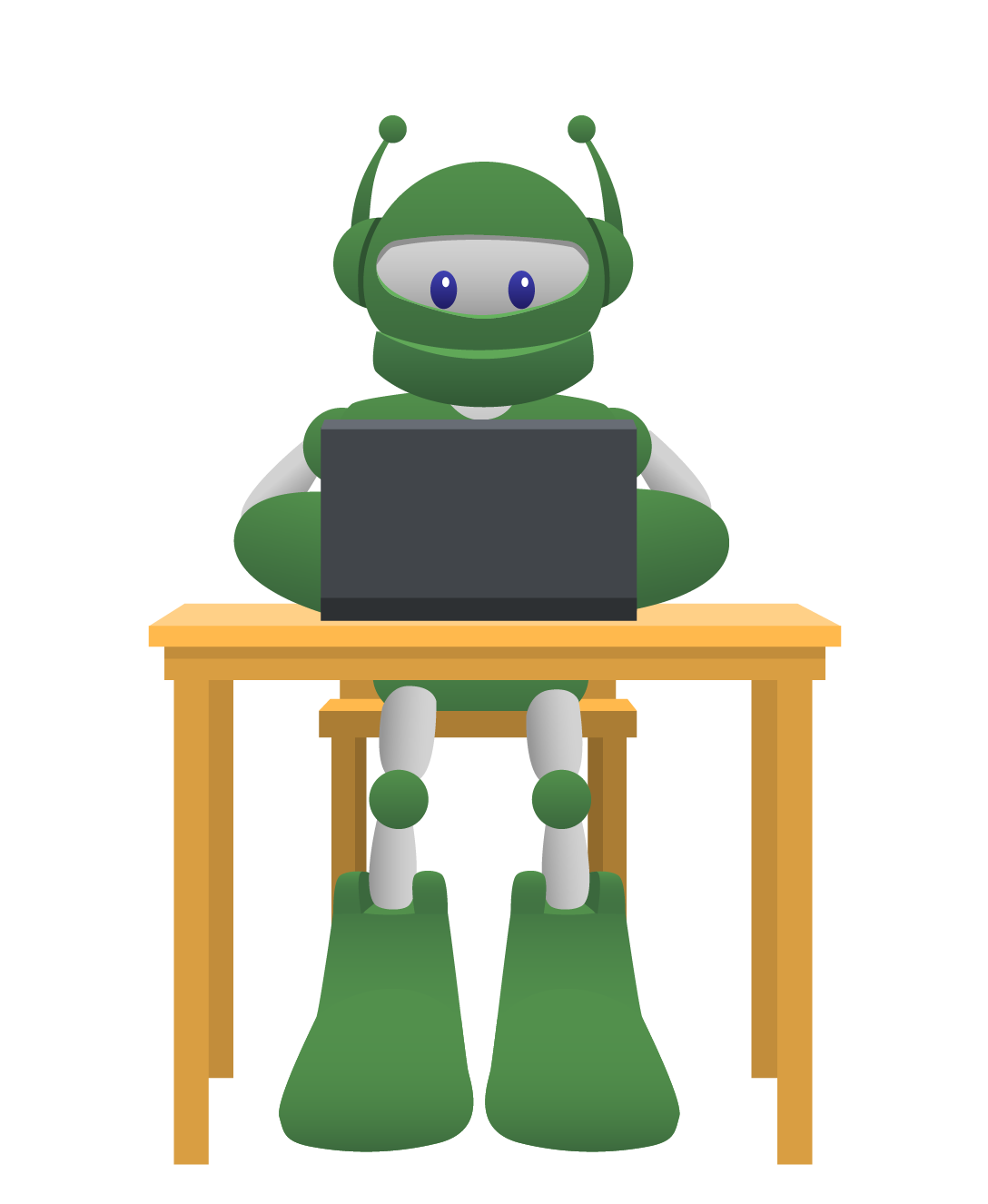 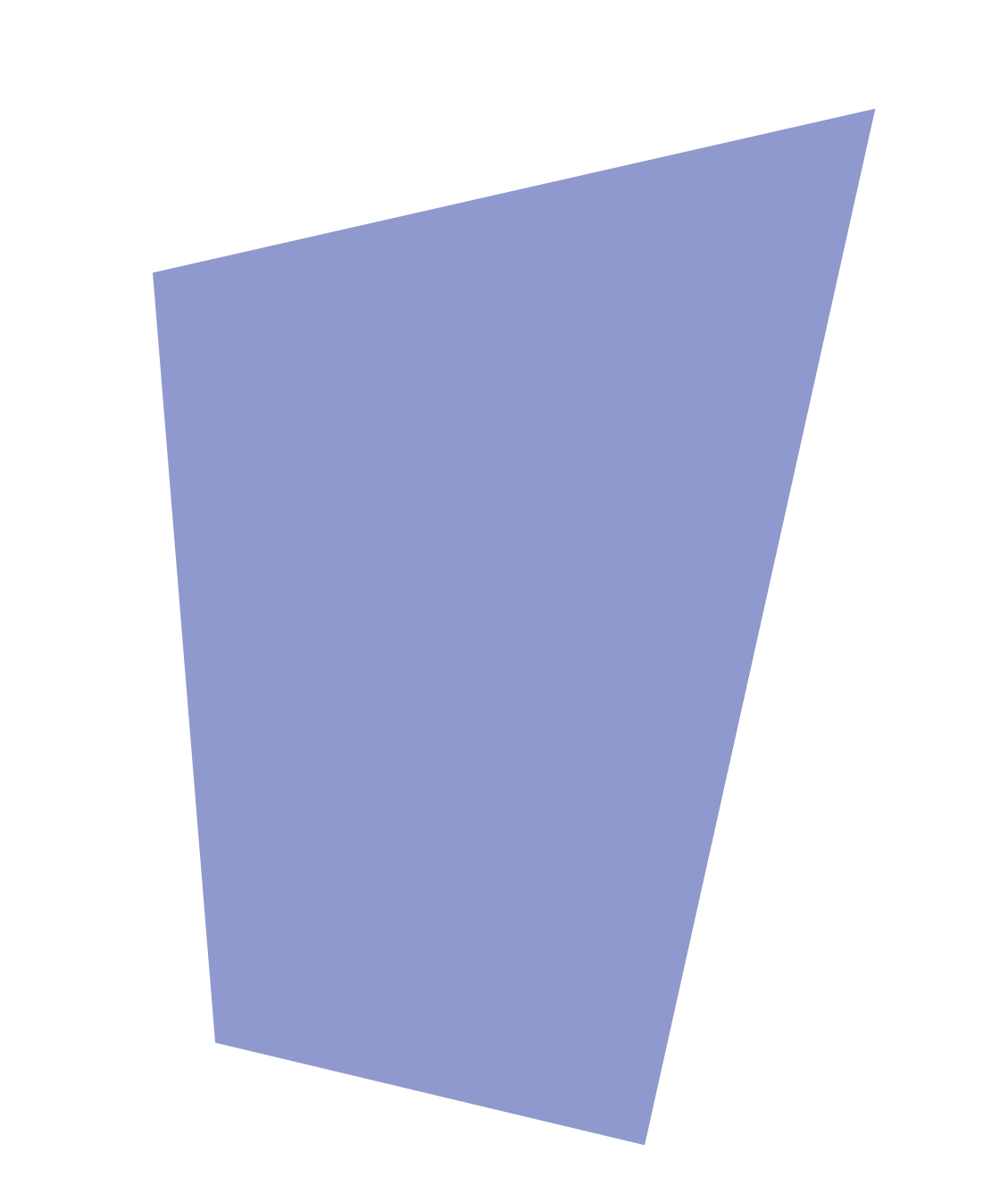 Os componentes presentes no Kit de Robótica serão detalhados ao longo das aulas e projetos da Robótica Paraná.
a. Você e seus colegas ampliaram a percepção que possuíam sobre componentes e possibilidades de utilização? Compartilhem suas ideias por meio de um cartaz ou bloco de anotações com os colegas, apontando tanto as impressões como as novas ideias surgidas.
b. Reúna todos os componentes utilizados nesta aula e os organize novamente, junto aos demais, no kit de robótica.
O material didático completo da Aula 03 - Kit de Robótica poderá ser acessado no site Escola Digital, Robótica Educacional.
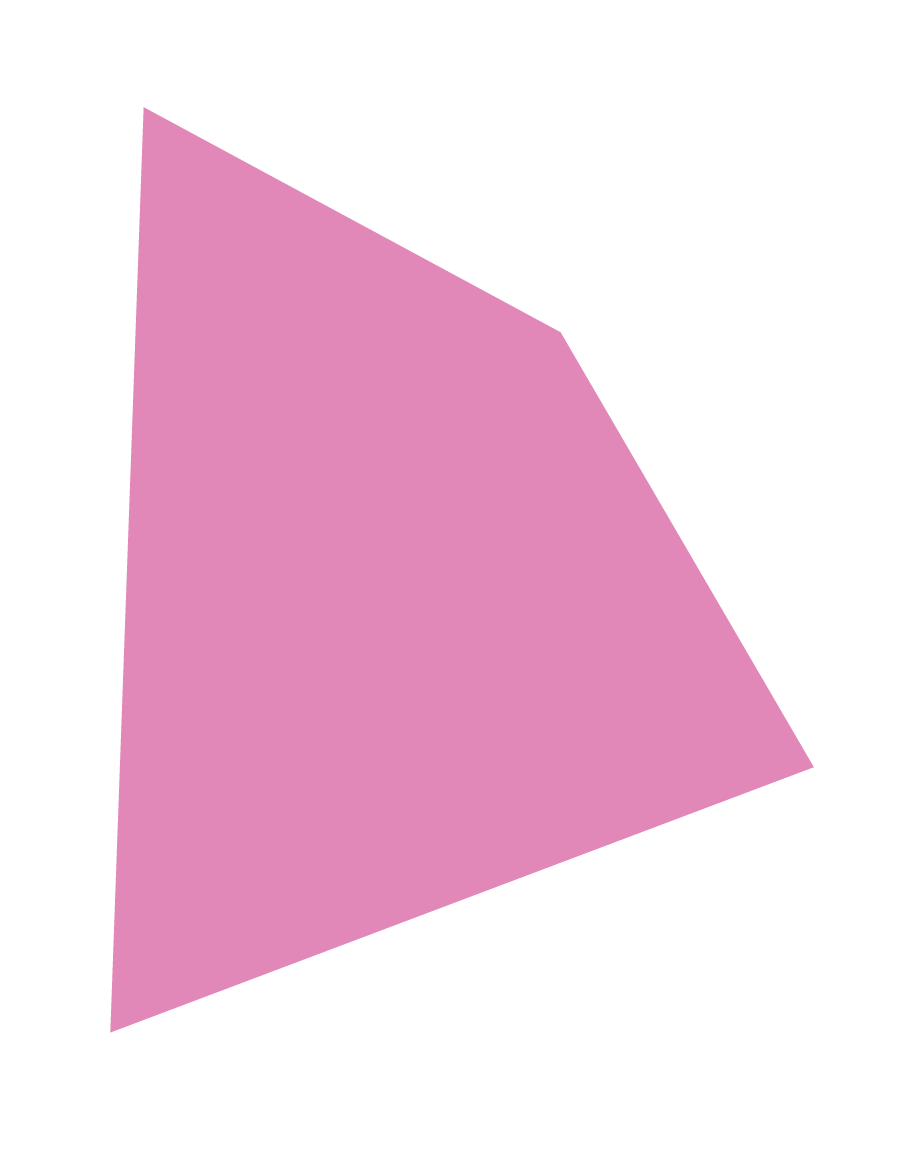 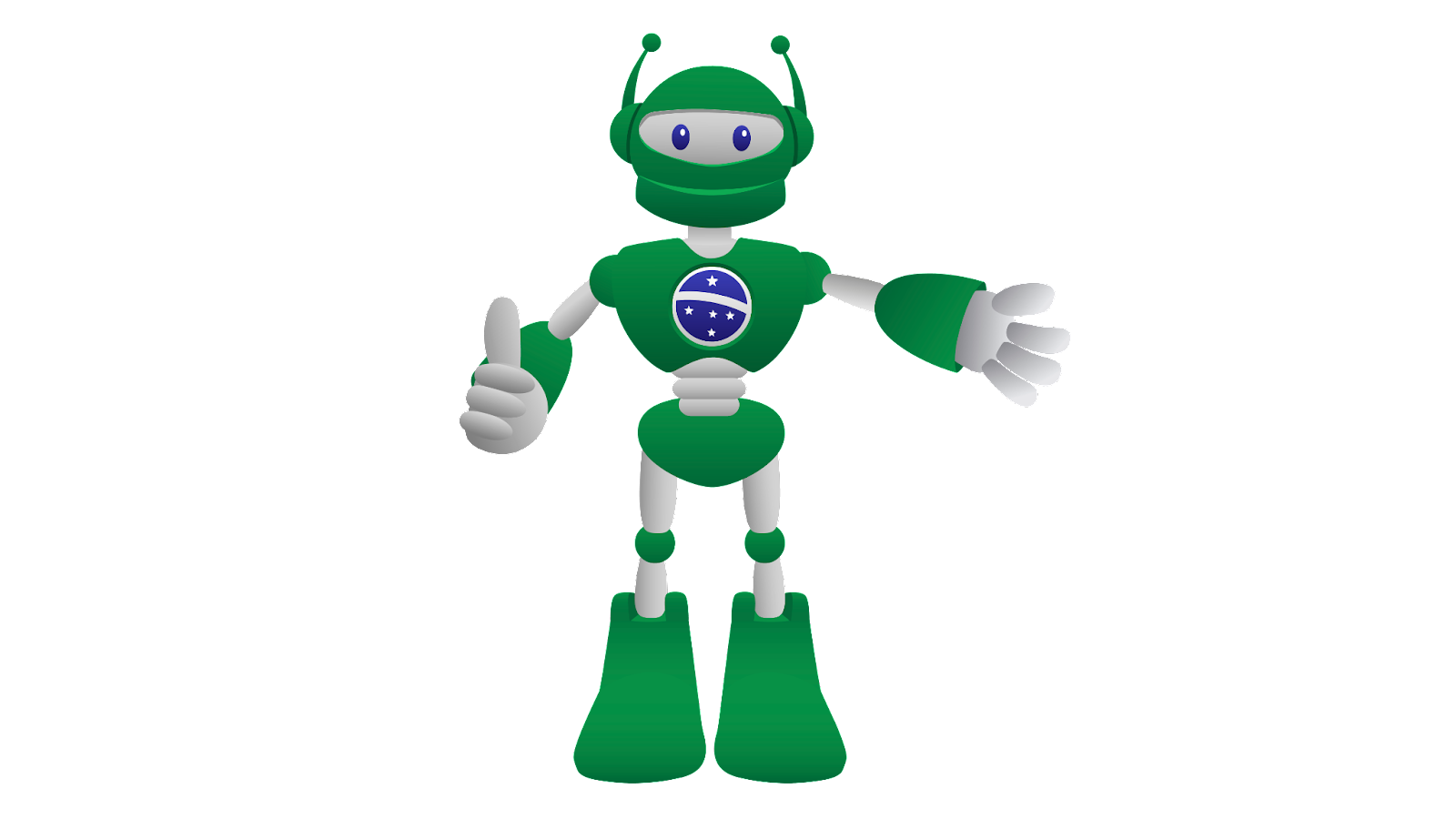 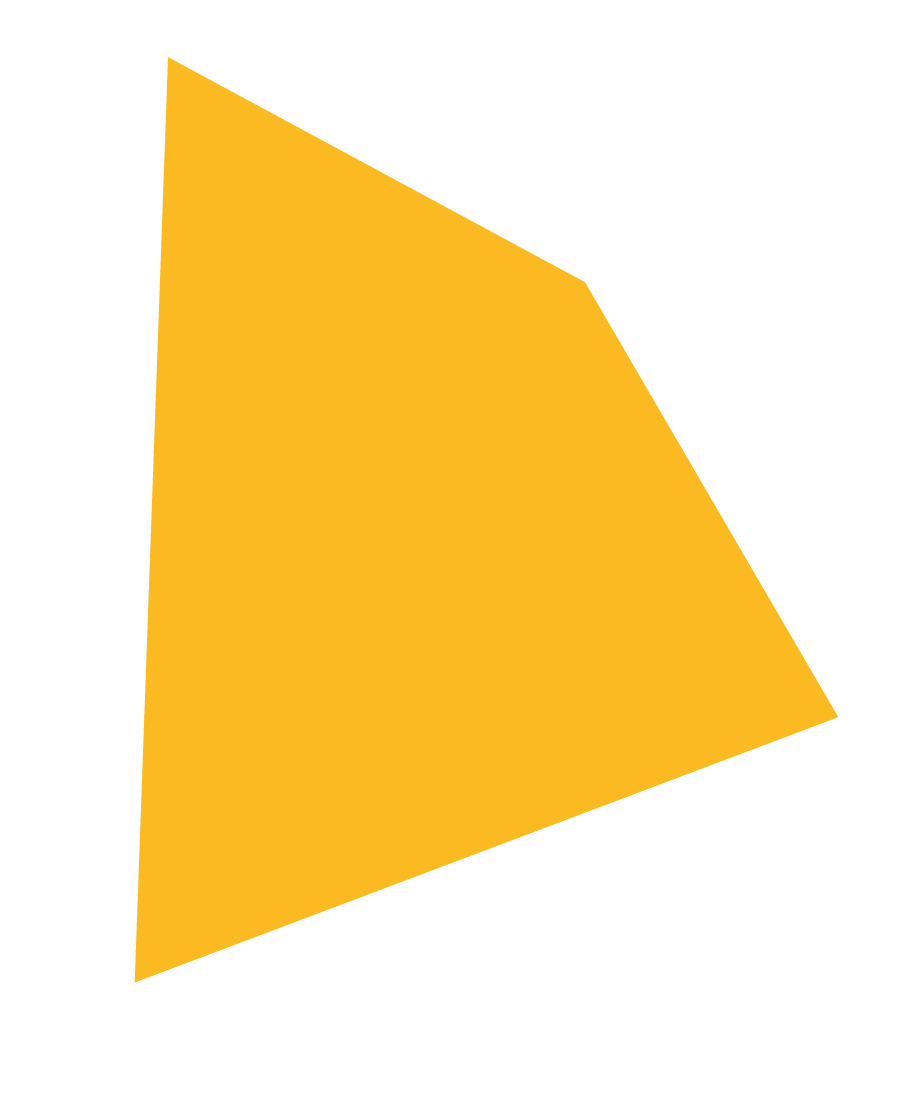